Seminaari, kokous tai tyhypäivä luonnon keskellä Lohjanjärven rannalla Vivamossa
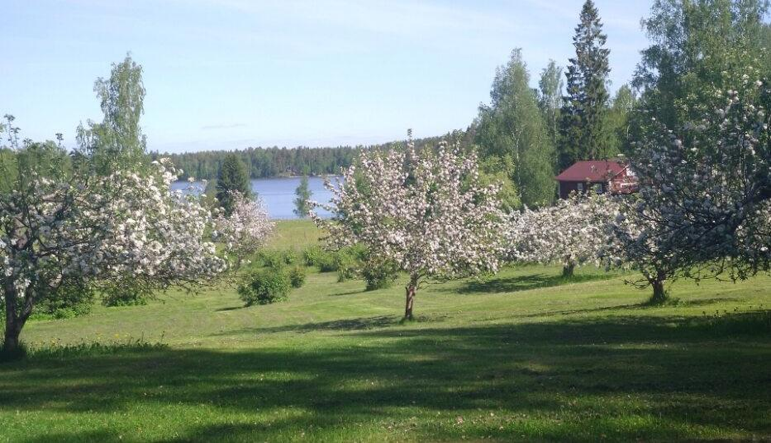 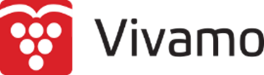 Monipuolinen loma- ja kurssikeskus palvelee erilaisia ryhmiä ympäri vuoden
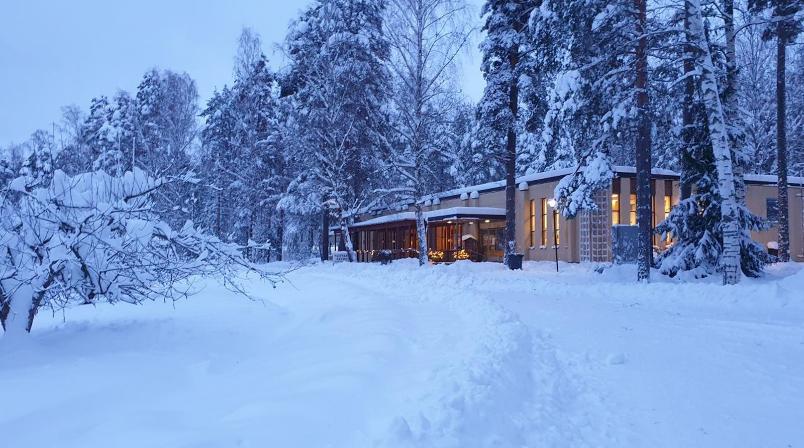 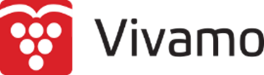 Tervetuloa Vivamoon, Lohjalle
Vivamo on suosittu loma- ja kurssikeskus Lohjanjärven rannalla 60 km Helsingin keskustasta, ajomatka noin 45 min. 

Vivamo on kutsunut vaeltajia poluilleen yli sadan vuoden ajan. Tarjoamme ympäri vuoden erilaisia tapahtumia kaiken ikäisille. Tiesithän, että voit myös varata kaikki Vivamon tilat omalle ryhmällesi?
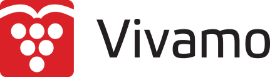 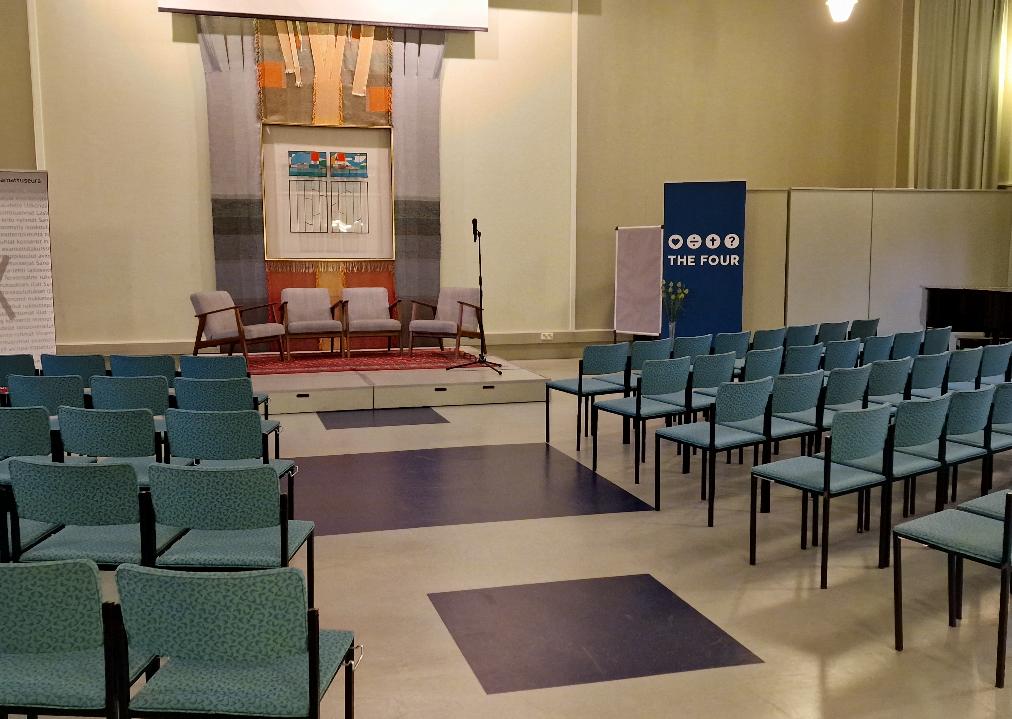 Järjestä seminaari tai koulutus Vivamo-salissa
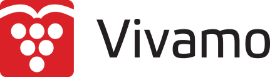 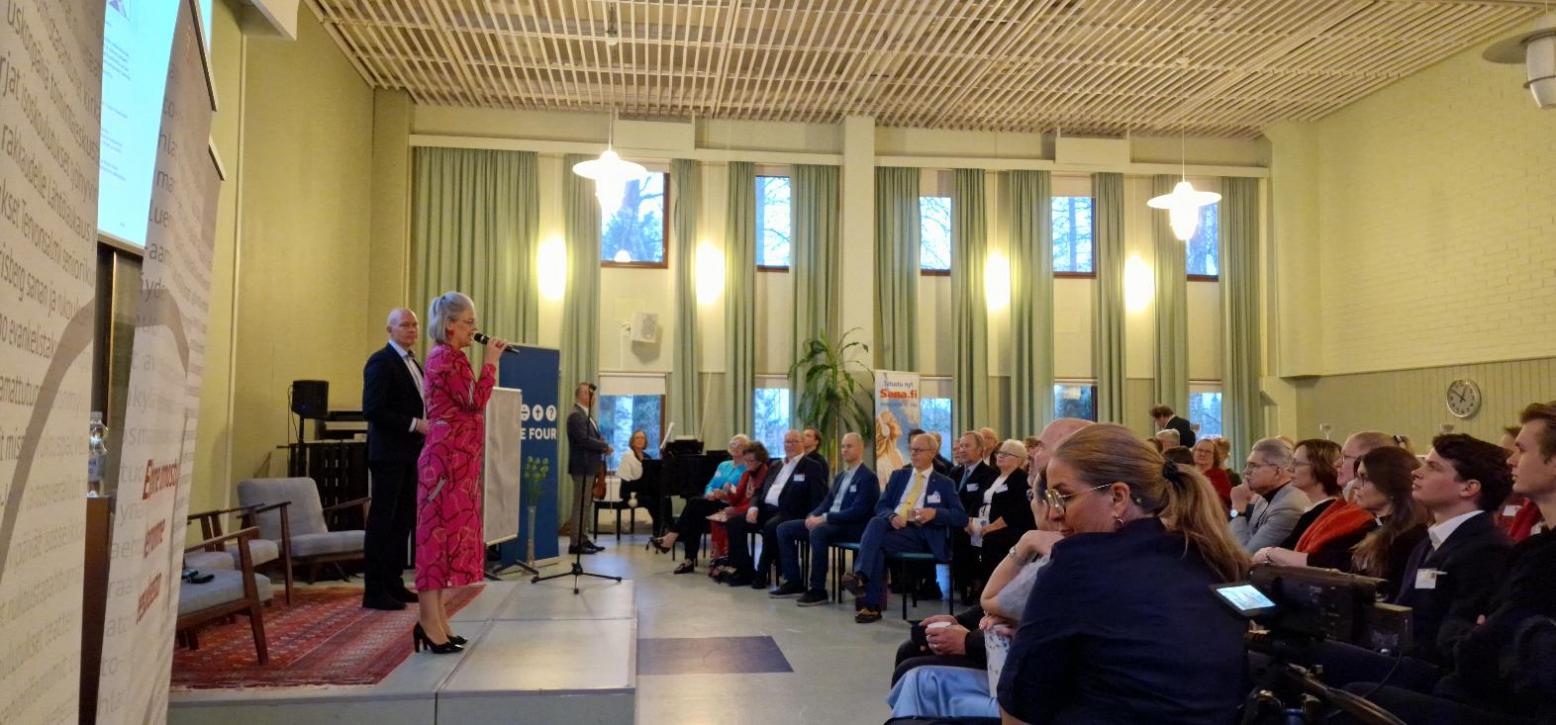 Juhlavat puitteet tilaisuudelle
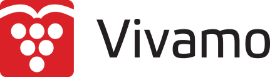 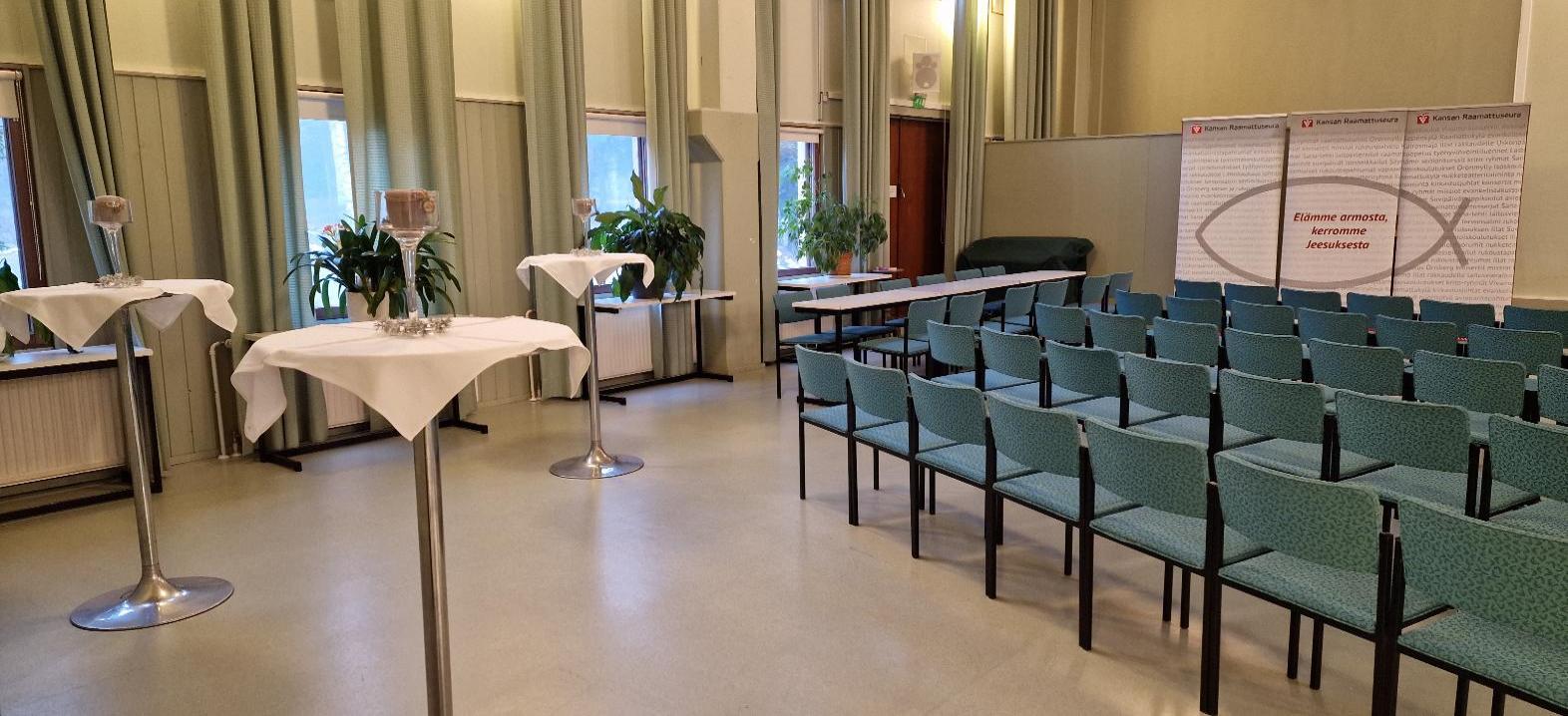 Vivamo-saliin mahtuu  max
200 hlöä
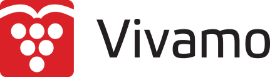 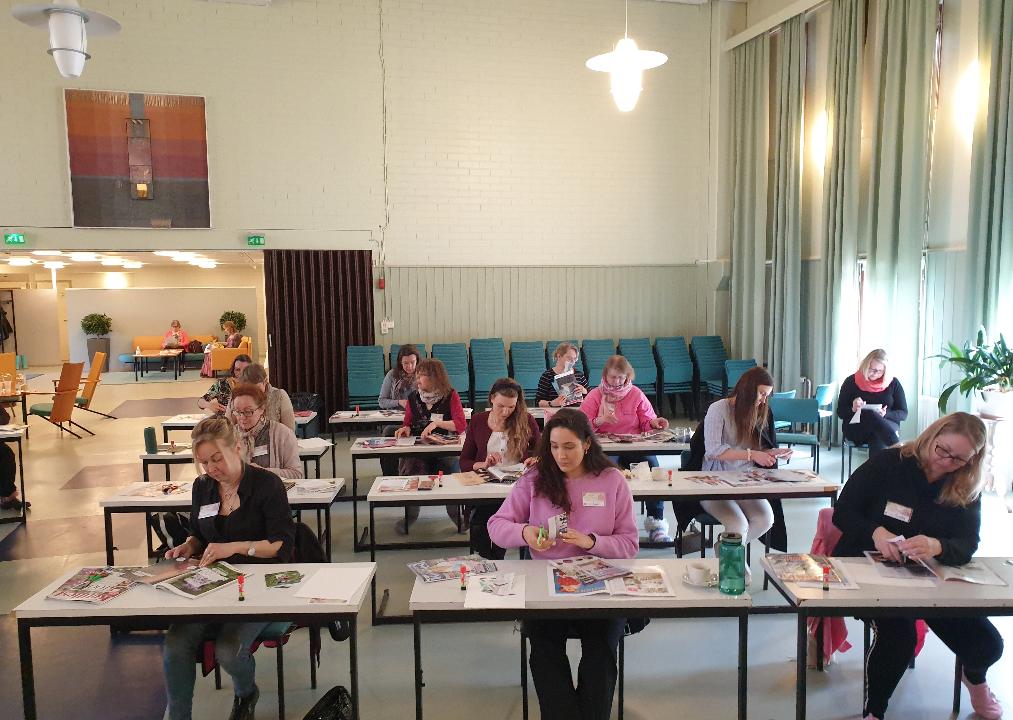 Monipuolisia muunneltavia tiloja luoviin koulutuksiin
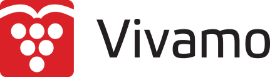 Ryhmätyötiloja  tiimipäiviin
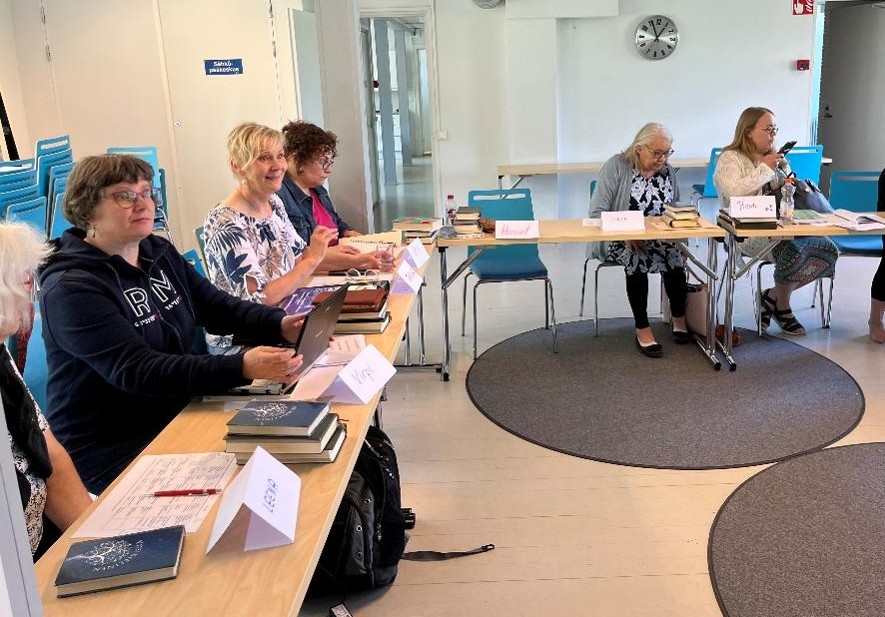 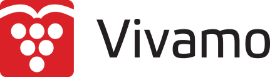 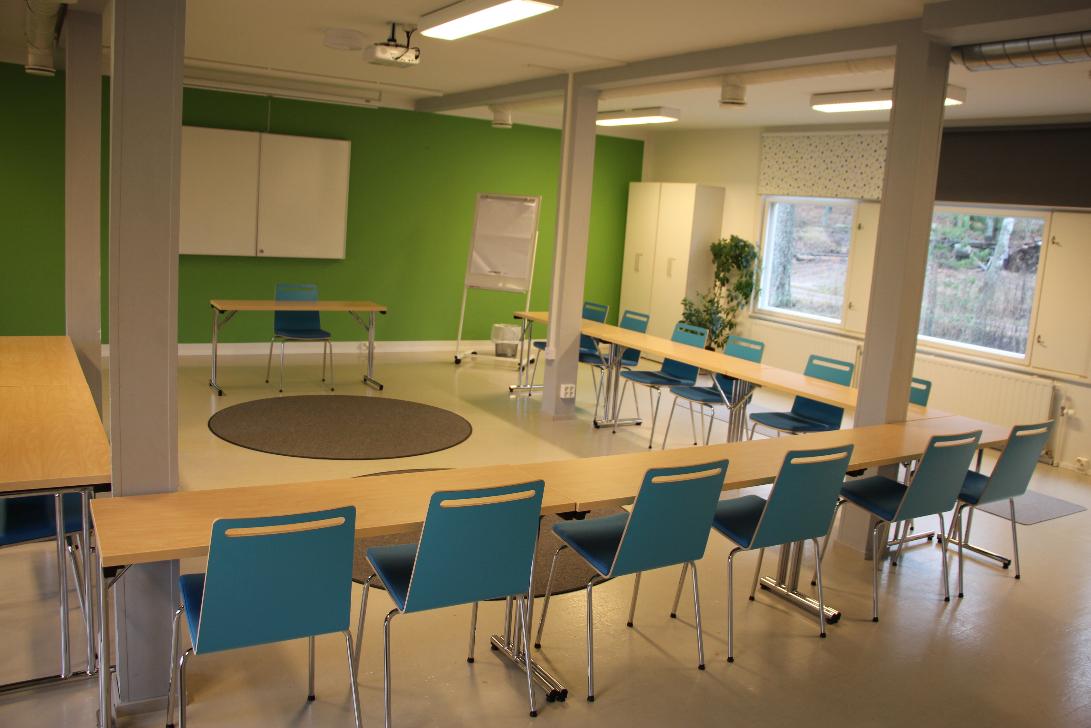 Kaikissa kokoustiloissa on wifi ja  videotykki.  Äänentoisto  tilauksesta.
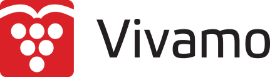 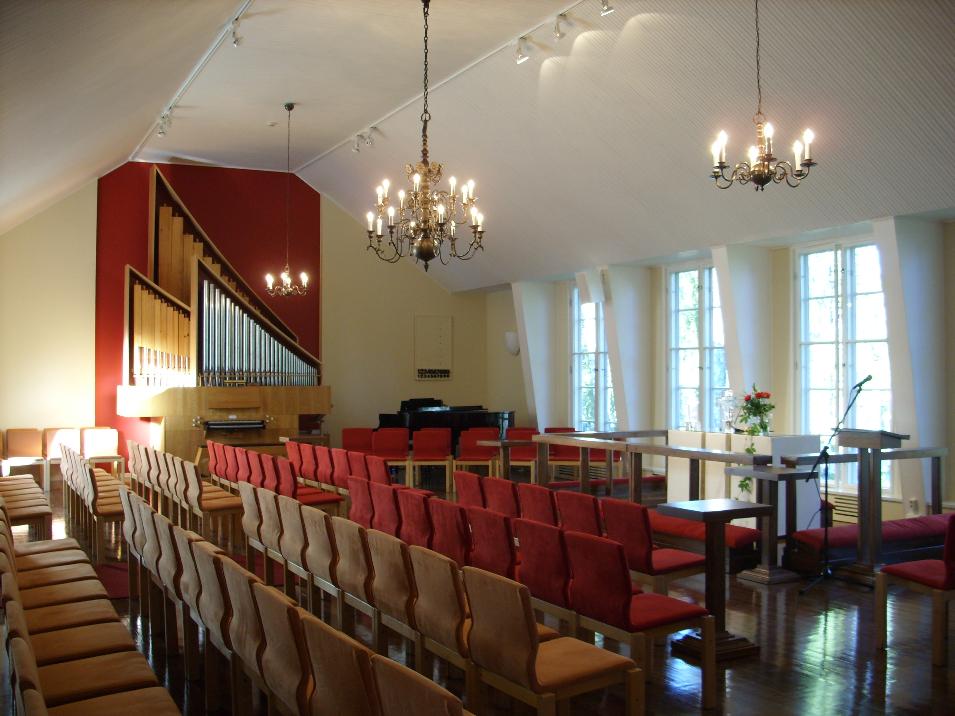 Kirkkosali toimii myös konserttitilana
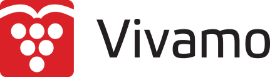 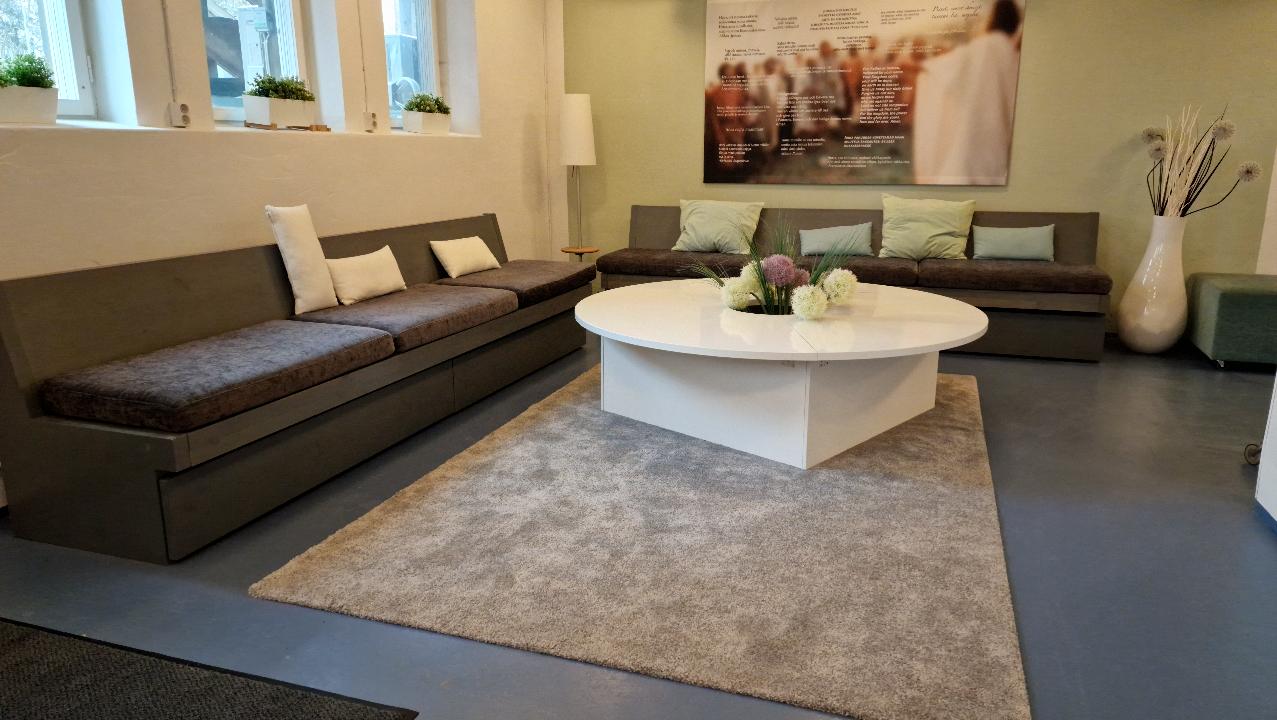 Intiimejä tiloja omalla sisäänkäynnillä pienempiin kokouksiin
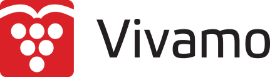 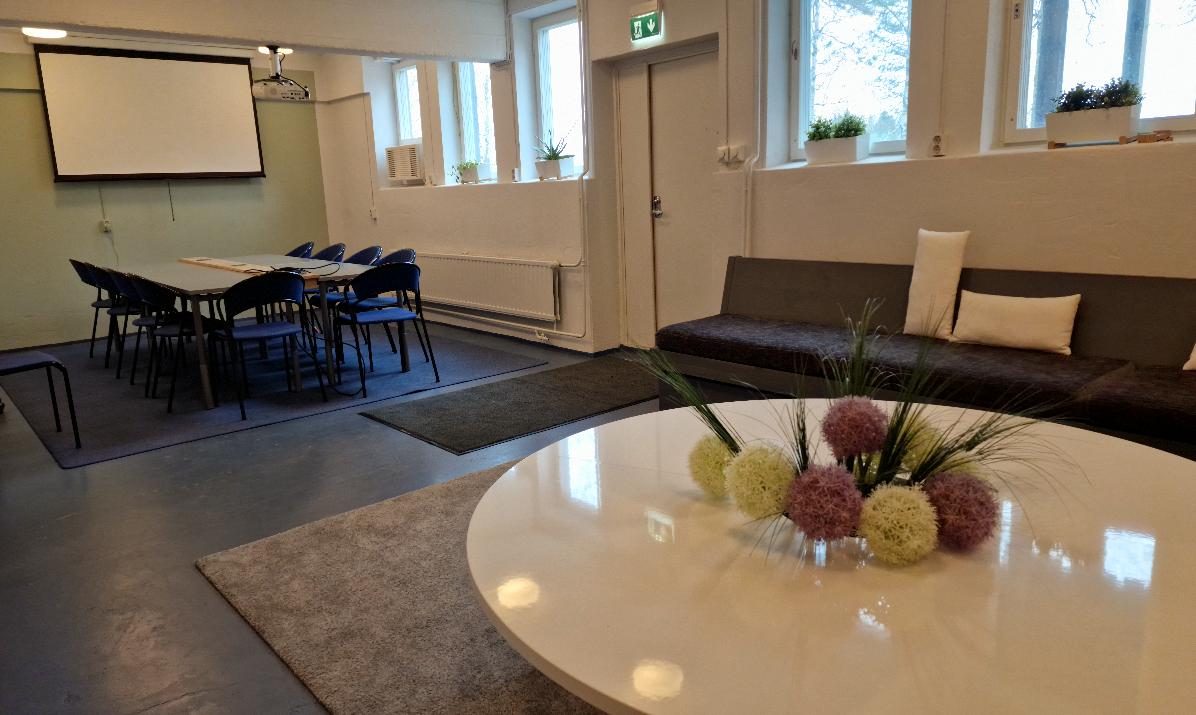 Monipuolinen tila koko päivän kestäviin kokouksiin
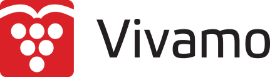 Vivamon kokousasiakkaan tyytyväinen palaute: "Upea paikka, tunnelma ja hyvä ruoka." ​
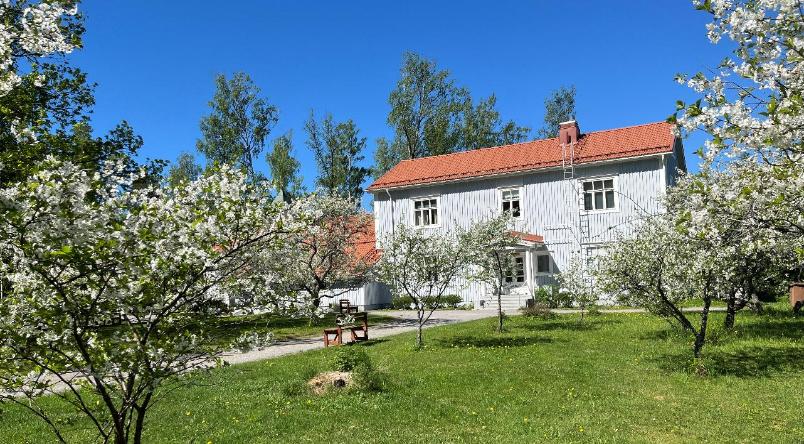 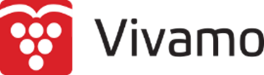 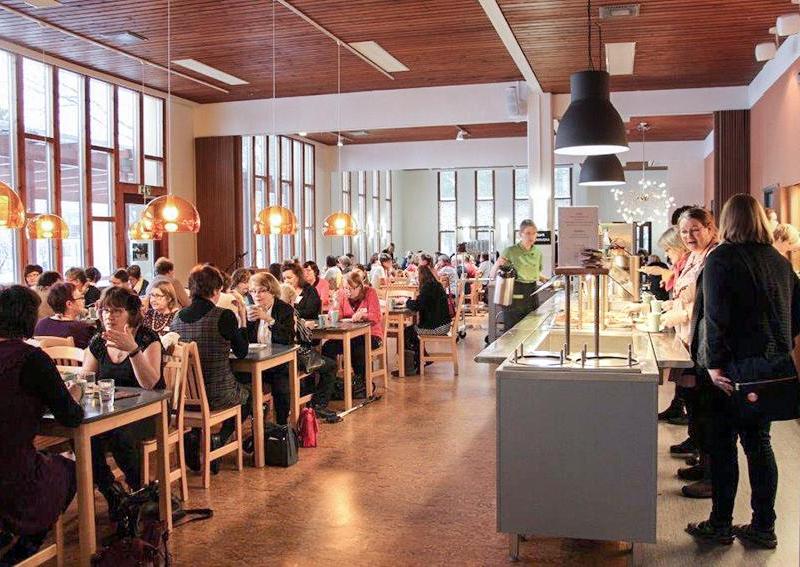 Herkullinen ja edullinen noutopöytä ryhmäruo-kailuihin
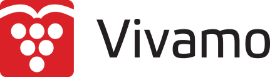 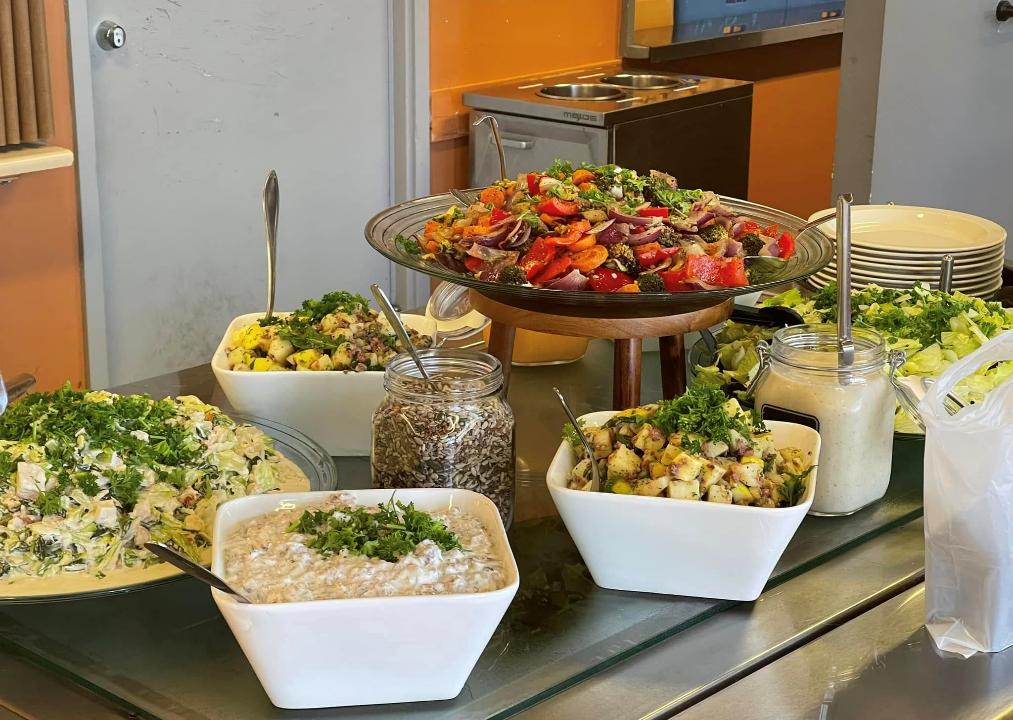 Ryhmilleräätälöimme  tarjoiluja toiveiden mukaan
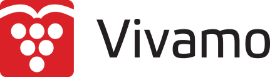 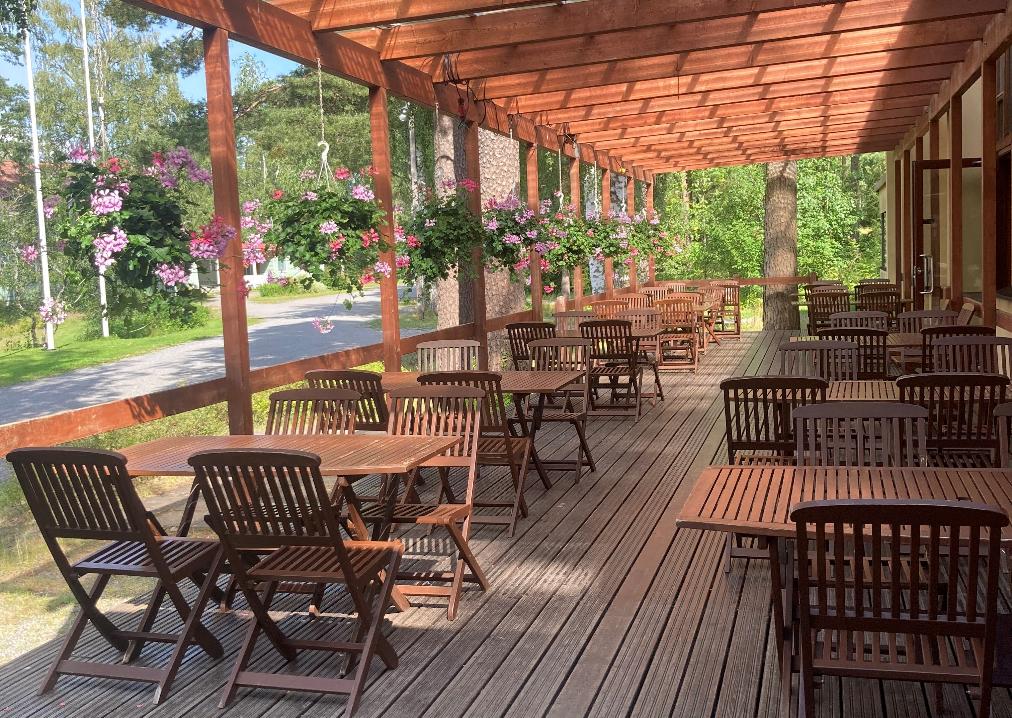 Ravintola-paikkoja salissa 120 ja kesällä terassilla lisää
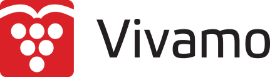 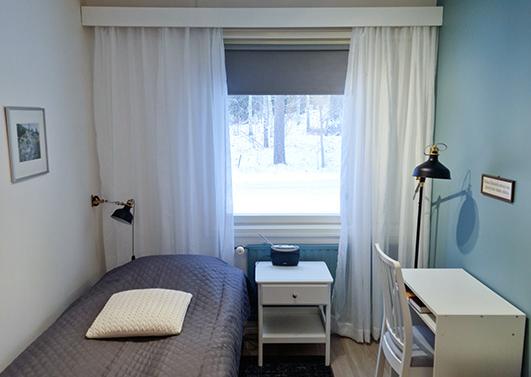 Erilaisia vaihtoehtojamajoittu-miseen
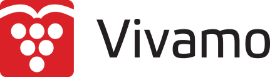 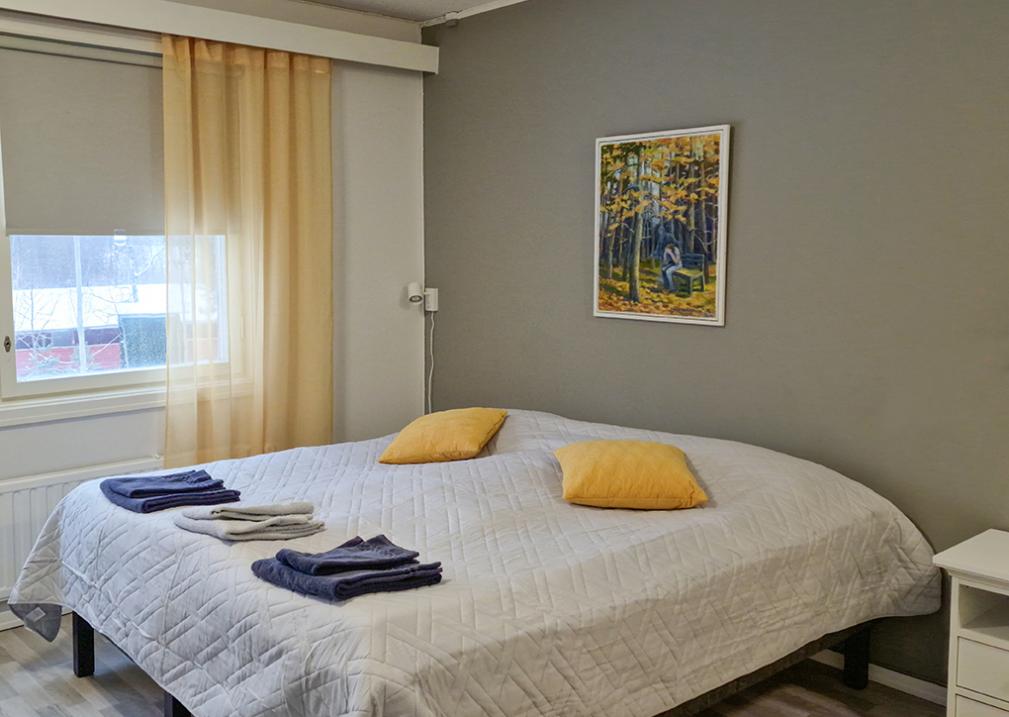 Osassa huoneista oma wc ja suihku, useimmissa käytävällä
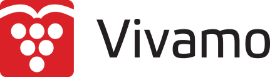 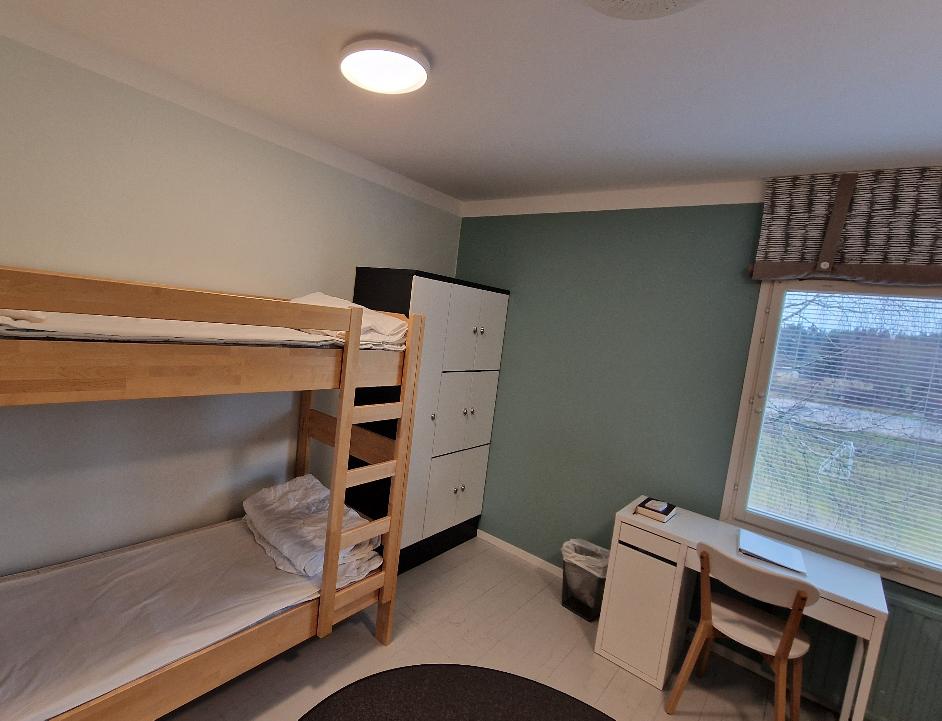 Ryhmä- tai perhe-huoneitamax 130 hlölle
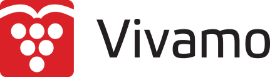 Suosittu tapahtumakeskus isoillekin ryhmille
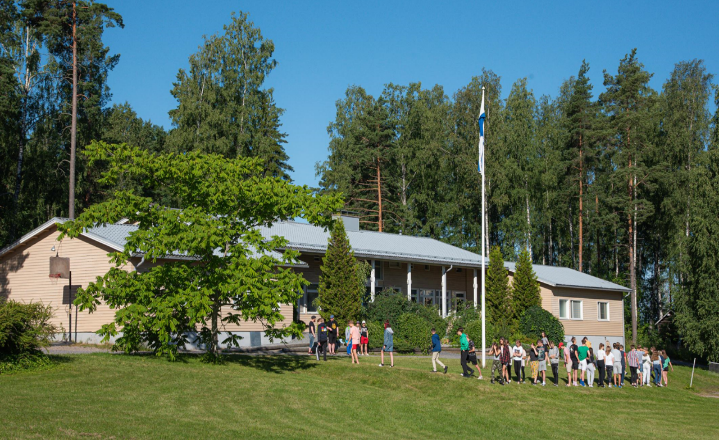 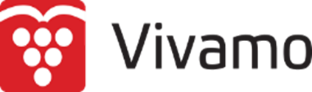 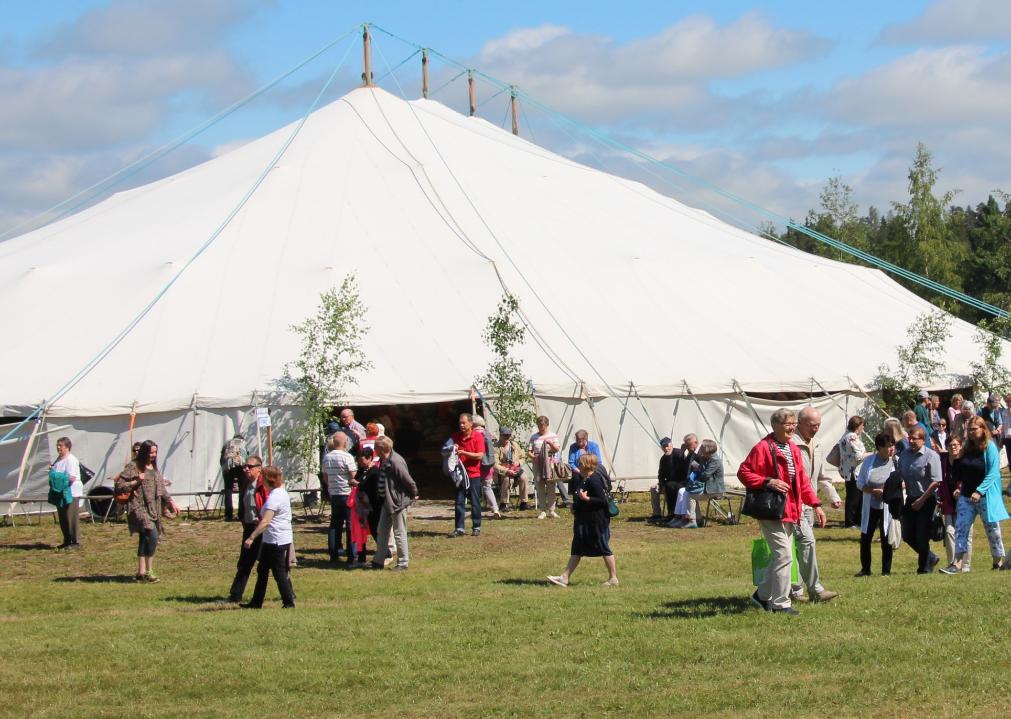 Teltta-tapahtuma Vivamon puutarha-alueelle järven rantaan, max 700 hlöä
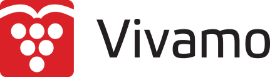 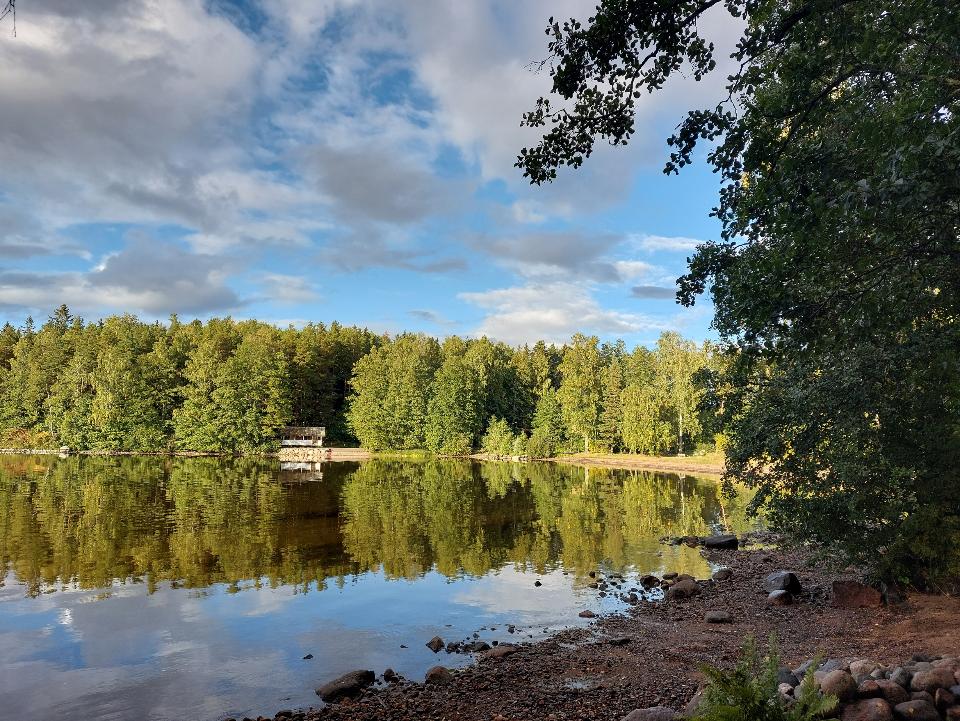 Vivamo sijaitsee      Lohjanjärven rannalla.
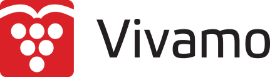 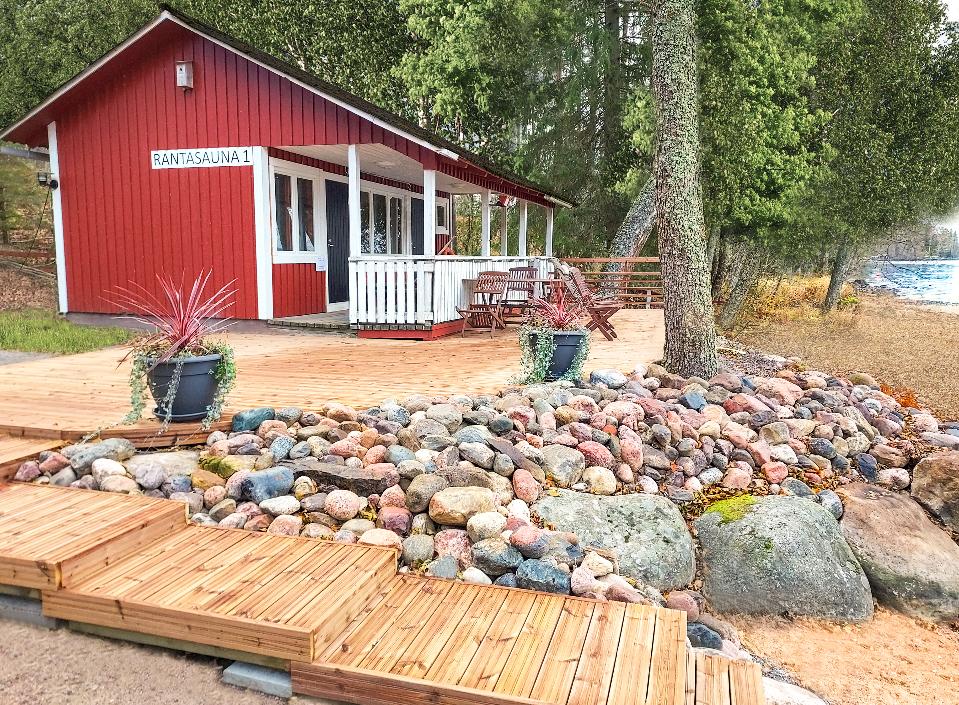 Rantasaunoja  ja nuotiopaikka
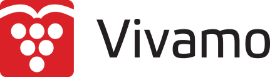 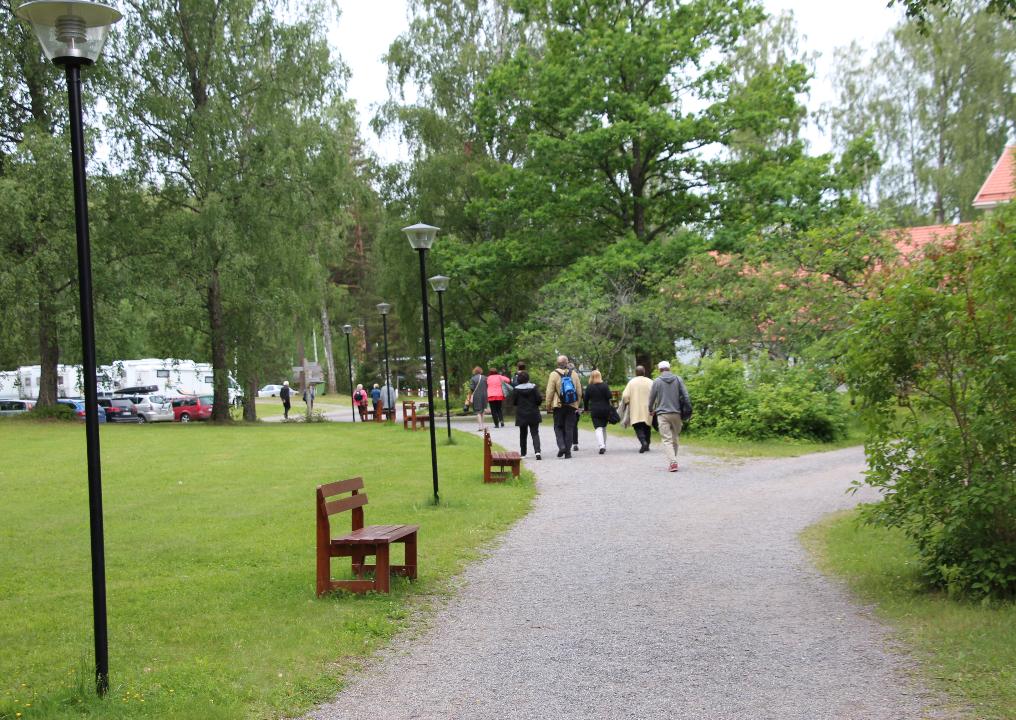 Karavaanarit ovat myös tervetulleita Vivamoon
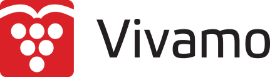 Monipuolista ohjelmaa varattavissa
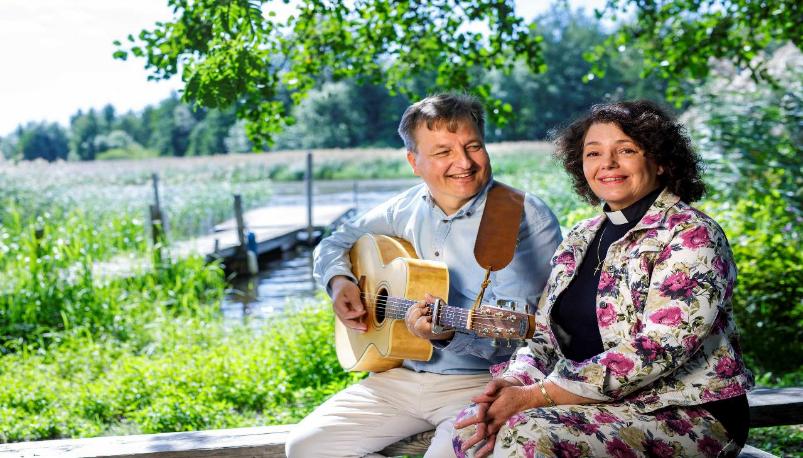 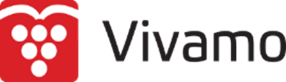 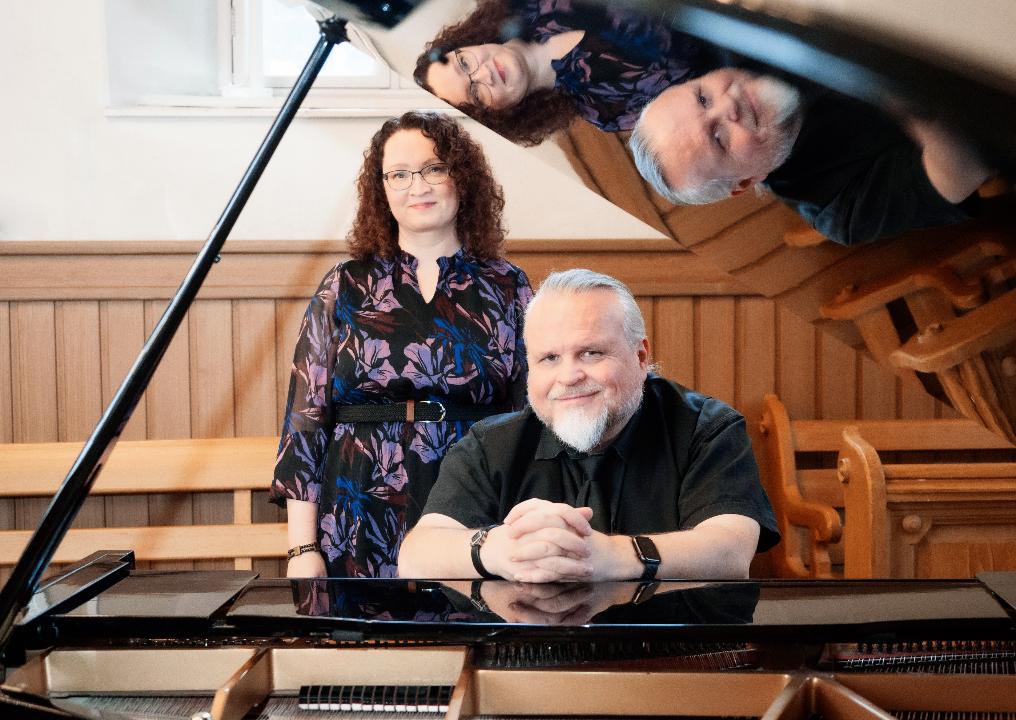 Hengellistä  musiikkia ja yhteislaulua
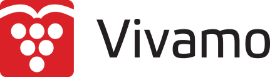 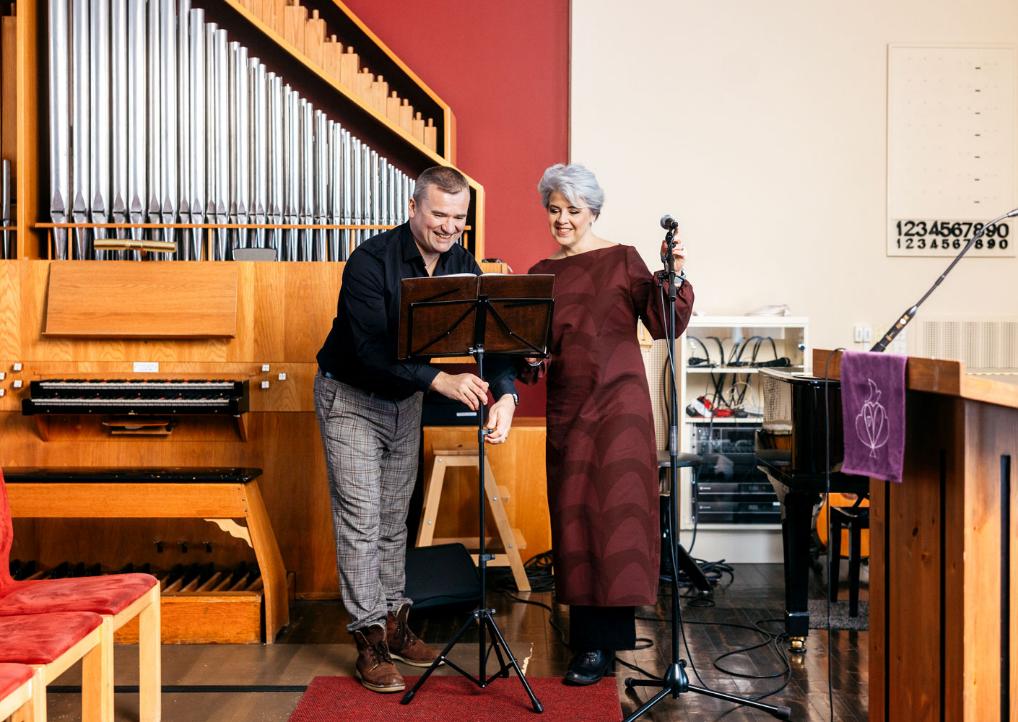 Myös viihdemusiikkia tai klassista
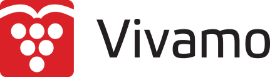 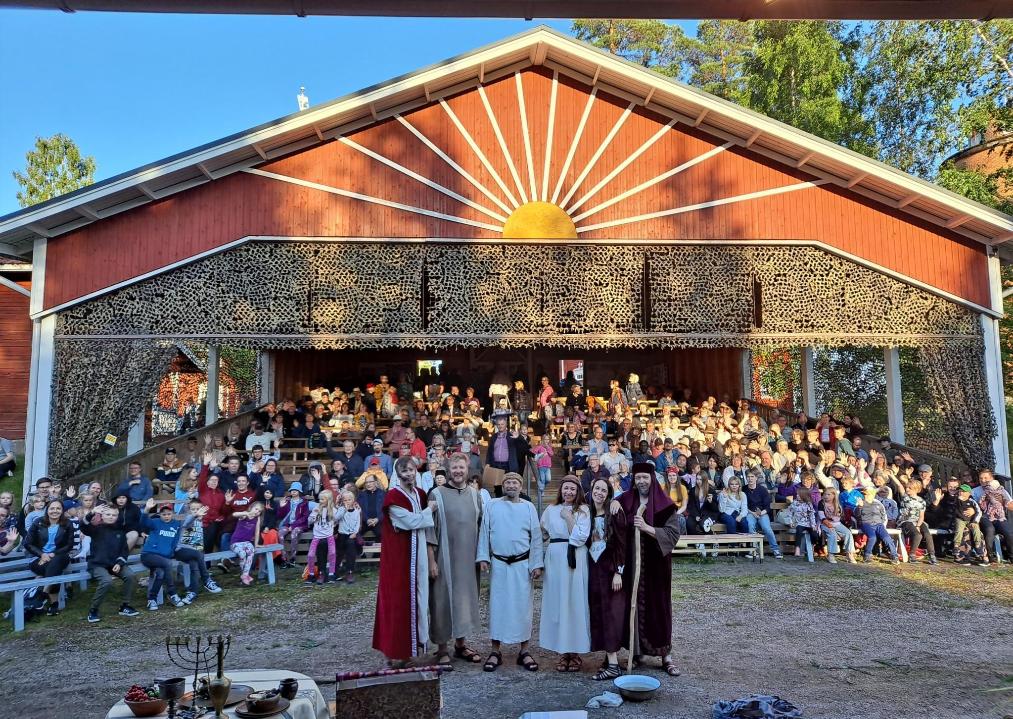 Raamattukylän näytelmät myös tilauksesta ryhmille
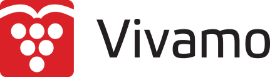 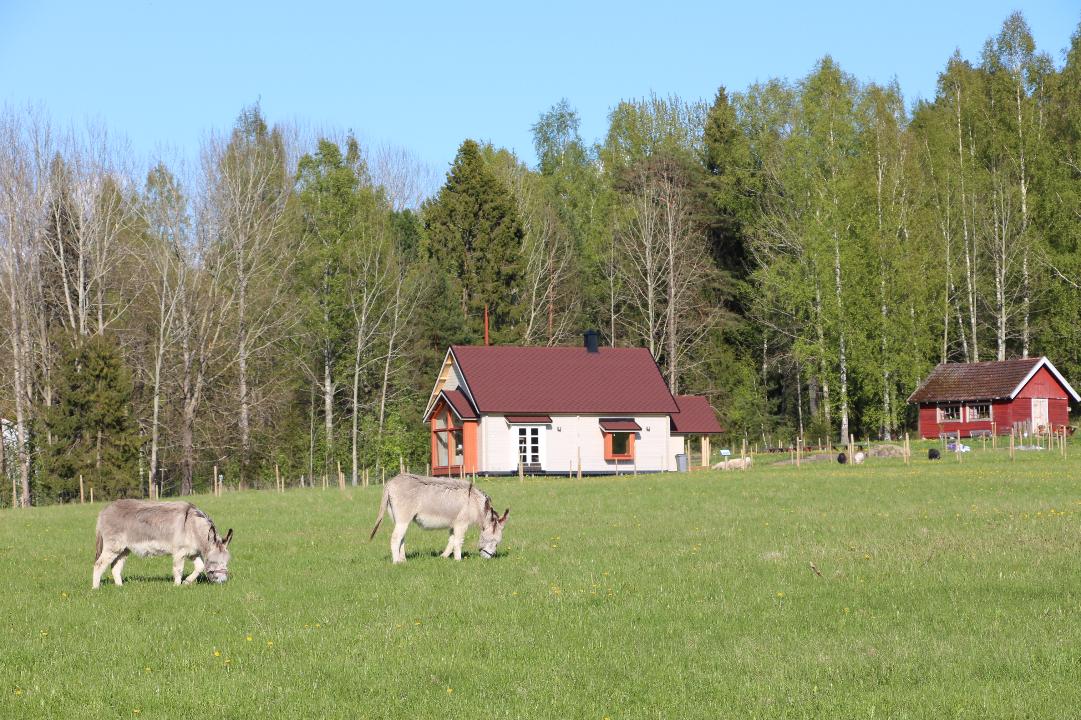 Lastenkylässä  ohjelmaa kesällä.Aaseja ja lampaita  piha-alueella.Luontoretkeilymahdollisuudet.
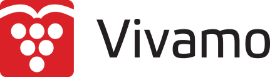 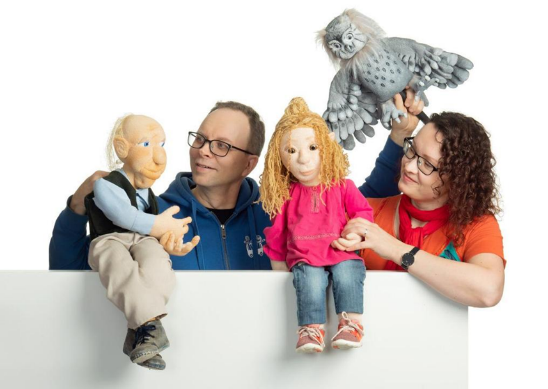 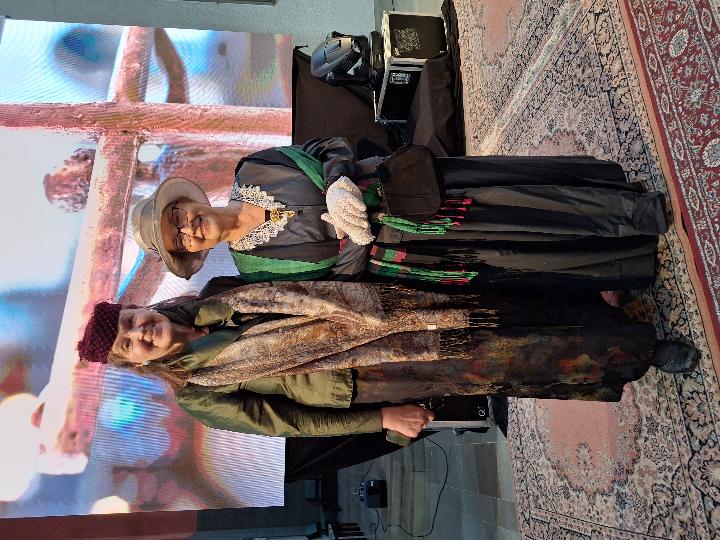 Nukketeatteri Sananjalka puhuttelee myös aikuisia ja Vivamon tädit voivat kertoa historiasta
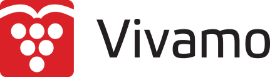 Muita ohjelmapalveluja:
Bibliodraama
Krito- tai L10T-koulutus
Gospel-lattarit tai ylistystanssi
Pakopeli
Workshop, luento tmv.
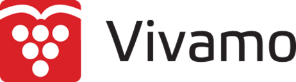 Vivamossa on kesällä kaikki tämä
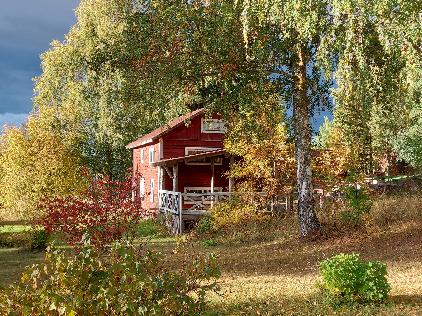 Ravintola- ja majoituspalvelut max 130 hlölle
Tilat leireille, kokouksille, juhlille ja tapahtumille
Ohjelmapalvelut hengellisiin tilaisuuksiin
Vivamon Särkyneen Sydämen Kirkko, Lastenkirkko ja Pyhän Birgitan kivikappeli
Hiljaisuuden puutarha
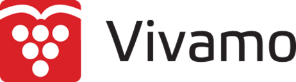 Muuta tekemistä Lohjan seudulla
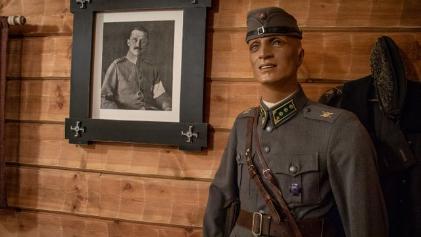 Tytyri Elämyskaivos
Lohjan Pyhän Laurin kirkko
Kaarteen sotamuseo ja TeijArt Mosaiikkigalleria
Elias Lönnrotin Sammatti-kierros, Paikkarin Torppa
Arkkipiispan Karkali
Arboretum Magnolia ja Villa Elegans puutarhoineen 
Alitalon Viinitila
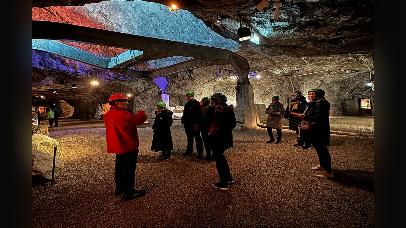 Mitä te haluaisitte tehdä Vivamossa?
Pyydä tarjous ryhmällesi. Lähetä meille sähköpostia vivamo@sana.fi.​
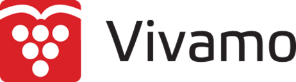